Warm Up #6
Convert 50.0 inches/hour into meters per second. (1 inch = 2.54 cm)


The boiling point of water is 100.0oC.  On average, your measurement for Beaker 1 was 95.5oC. Calculate your percent error.


Which is heavier, a pound of lead or a pound of feathers?  Why have you chosen this answer?
Chapter 3.4
Density
DENSITY
Density – how tightly packed object is in given space

Ex. Packing for 2 day trip vs. 2 month trip.

DENSITY= MASS/VOLUME
D = M/V

Mass – -grams
Volume - -liters OR cm3 (or dm3)
1 mL = 1 cm3
Density and Temperature
Inverse Proportion – as one goes up, the other goes down
Opposite: Direct Proportion – as one goes up, the other goes up (and vice versa).

With density: as temperature increases, density decreases
Ex. Melting butter
Why Do Ice Cubes Float?
Density dec. as Temperature inc.
exceptions?

Comparing densities: a solid vs. water

Liquid water = 1.00 g/mL

Solid objects MORE dense…sink
Lead = 11.4 g/mL

Solid objects LESS dense…float
Ice = 0.917 g/mL
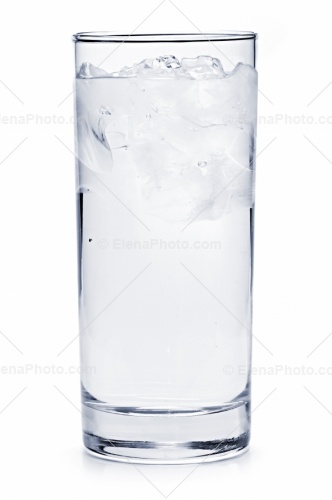 Quick Quiz #4:
A scientist has a sample of gold with a mass of 45 grams.  With this information, calculate the volume  of this gold sample.

Mr. Lockett has a mystery substance with measurements of 3.0cm, 10.0mm and 5.0cm and mass of 40.5 grams.  Find the density of this mystery substance, along with its identity.

I have an unknown amount of lead, and I place it in a graduated cylinder.  The water rises from 10.0mL to 15.5mL.  With this in mind, calculate the mass of lead, in grams.

* Hint: look at Table 3.6 in your textbook (pg. 90)